Wednesday, July 22nd     from 7-8 am
and
Thursday, July 23rd            from 7-8 pm
Welcome to the Fall 2020 BARTonline Division Meeting
Hosts
Erin Eggers
Claudia Mather          
Joining Us
Elaine Simmons            
Kathy Kottas                  
Brian Howe                      
Kurt Teal
Special Guests
Ange Davied                   
Lee Miller                   
Todd Mobray
Introductions
BARTonline Updates
College-Wide Initiatives
Q & A
Meeting Agenda
Substantive Interaction
Ally
Canvas Updates
BARTonline Updates
Substantive Interaction
Substantive Interaction Draft Communication
Ally
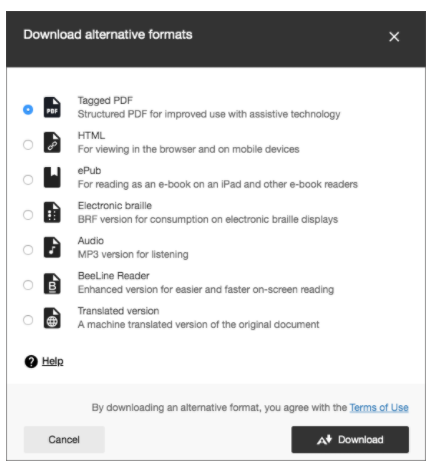 ADA Course Compliance Process
Canvas Updates
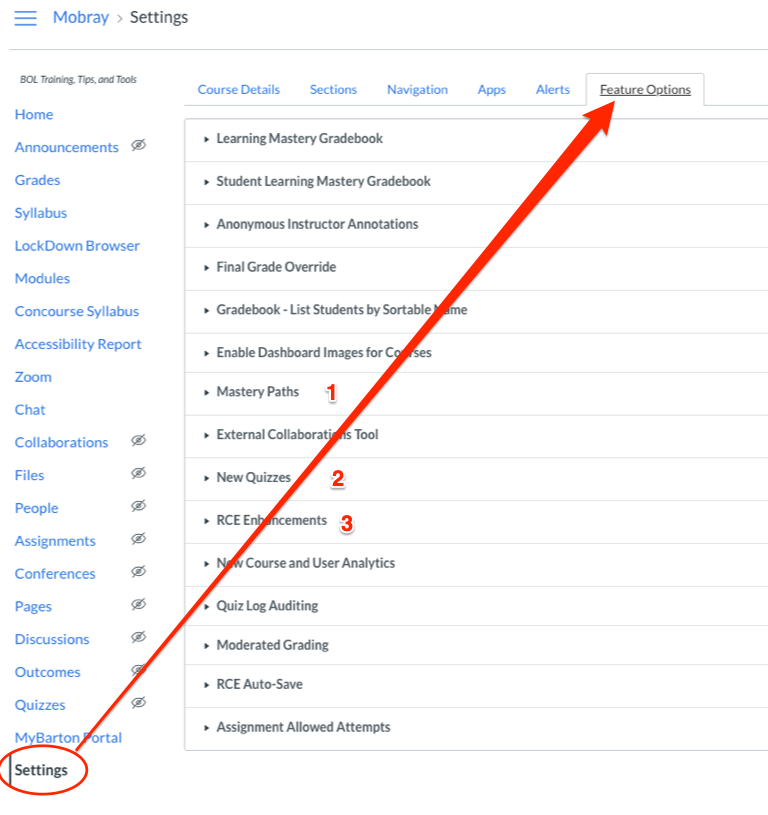 Enhanced Rich Content Editor

Mastery Paths

New Quiz Engine

Office 365 Integration
Concourse
OER Update
Academic Integrity Campaign
College-Wide Initiatives
Concourse
Web-based master syllabus
Concourse – Easy & Intuitive
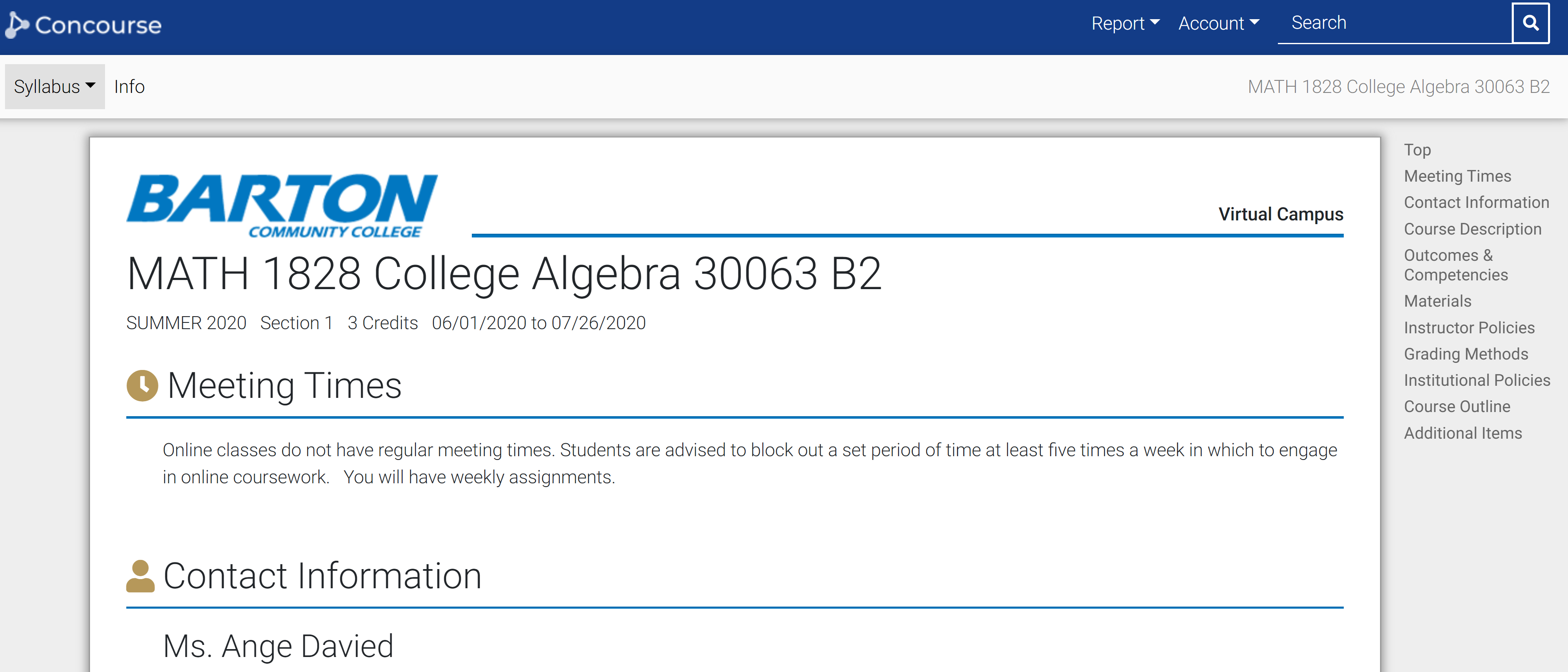 New Features
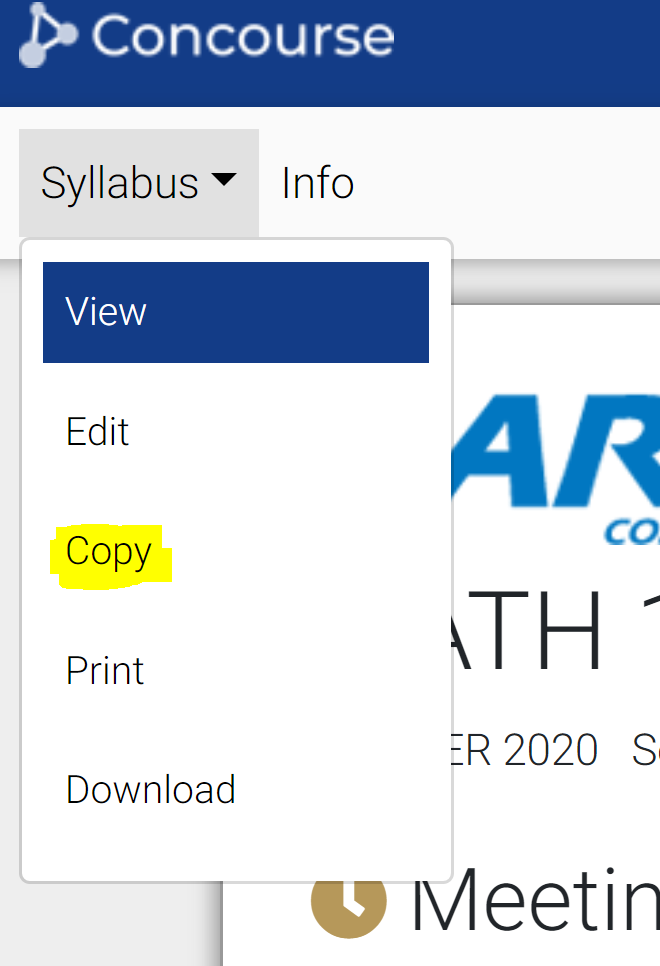 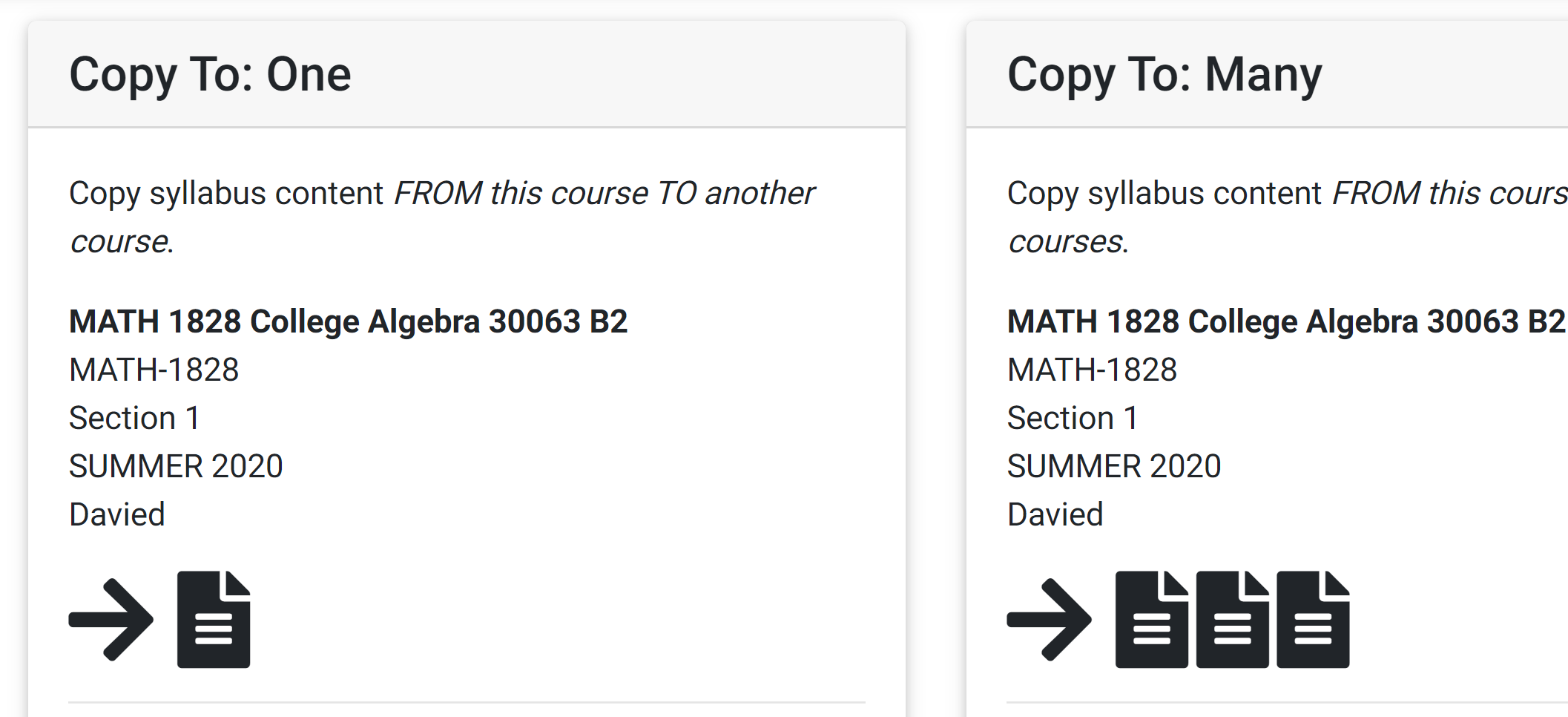 Changes - Coming Soon
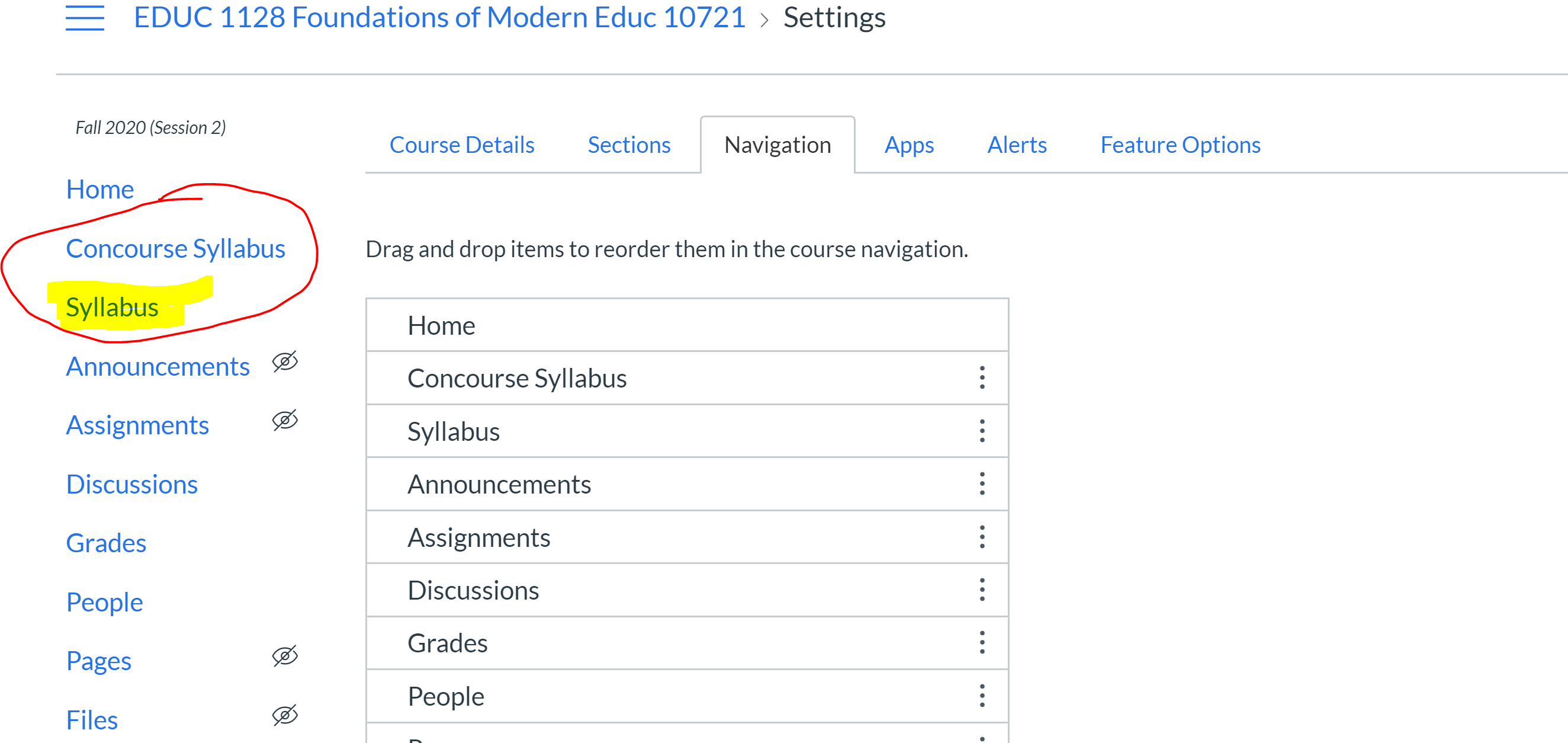 Information
Online training available at https://internal.bartonccc.edu/faculty/licc
Training Handout
Watch recorded zoom session
Watch short video clips on concourse topics
Contact concourse@bartonccc.edu for assistance
Upcoming training
August 4th at 7pm
August 6th at 2:30 & 6:30
OER Update
OER vs Barton OER Initiative              (Clarifying Opportunities)
What is OER?
“Open Educational Resources are teaching, learning, and research resources that reside in the creative commons and/or public domain or have been released under an intellectual property license that permits their use and repurposing by others. OER may include full courses, course materials, modules, text-books, streaming videos, tests…used to support access to knowledge.” 
Based around the 5Rs – 
Retain, Remix, Reuse, Revise, and Redistribute

"OER Defined" by Larry Kramer, William & Flora Hewlett Foundation / A derivative from the original work
Updated OER Definition - UNESCO
“Open Educational Resources (OER) are teaching, learning and research materials in any medium – digital or otherwise – that reside in the public domain or have been released under an open license that permits no-cost access, use, adaptation and redistribution by others with no or limited restrictions.”
“OER form part of ‘Open Solutions’, alongside Free and Open Source software (FOSS), Open Access (OA), Open Data (OD) and crowdsourcing platforms.”

United Nations Educational, Scientific, and Cultural Organization – Nov 2019 – https://en.unesco.org/themes/building-knowledge-societies/oer/recommendation
Barton OER Initiative
Terms
No-Cost – no cost to the student 
Low-Cost – below $50 student cost
Use of OER is one option to achieve the goal of transitioning to OER. By using these terms we open opportunity for faculty chose appropriate and diversify resources.
Resource options:
OER (Creative Commons including BY, SA, NC, & ND); Public Domain; Open Solutions (Open Data, Open Source, Open Access, etc.); Library Resources; Access to content with permissions; Educational Purpose content; “Free” content; low-cost resources; and Fair Use.
Academic integrity campaign
More information coming soon!
Q & A
A copy of the presentation will be available under the Distance Education tab on The Center website.

internal.bartonccc.edu/center